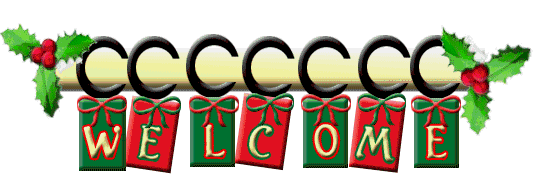 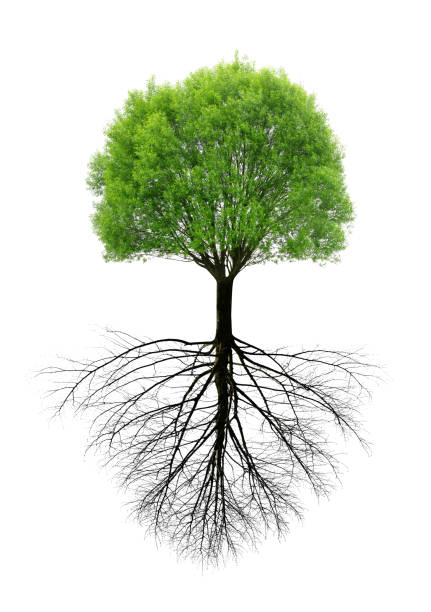 শিক্ষক পরিচিতি
পাঠ পরিচিতি





শ্রেণি: ৬ষ্ঠ
বিষয়: বিজ্ঞান
অধ্যায়: চতুর্থ  পাঠ:  ২-৪ 
সময়: ৪৫ মিনিট  তারিখ:
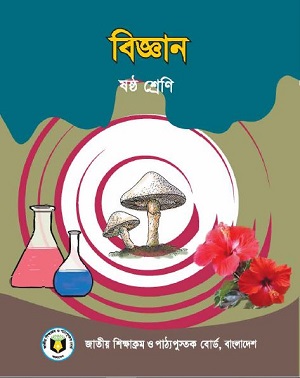 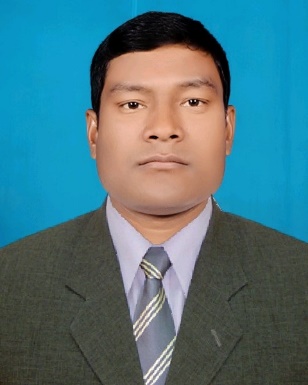 নারায়ন চন্দ্র রায়
চাপারহাট বালিকা উচ্চ বিদ্যালয় 
sreenarayanroy123@gmai.com
Mob: 01717677211
গাছগুলো পড়ে যাচ্ছে না কেন?
মুল কী কাজ করে?
আজকের পাঠ--
একটি আদর্শ মূলের বিভিন্ন অংশ
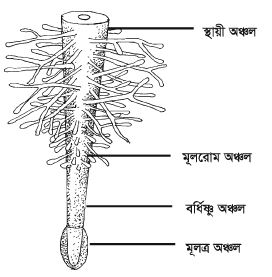 শিখনফল
এ পাঠ শেষে শিক্ষার্থীরা---
১। মূলের প্রধান প্রধান বৈশিষ্ট্যগুলো উল্লেখ করতে পারবে
২। একটি আদর্শ মূলের বিভিন্ন অংশ চিহ্নিত করতে পারবে
৩। মূলের প্রকারভেদ ব্যাখ্যা করতে পারবে
৪। মূলের কাজ ব্যাখ্যা করতে পারবে।
নিচের ‘ক’ ও ‘খ’  গাছ দুইটি কিছু দিন রেখে দিলে কি ধরণের পরিবর্তন হবে?
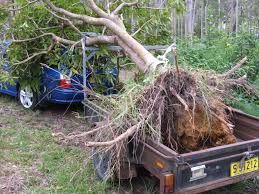 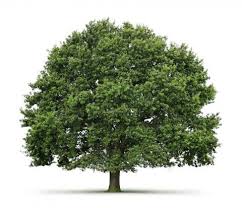 ক
খ
একটি মূলের বিভিন্ন অংশ
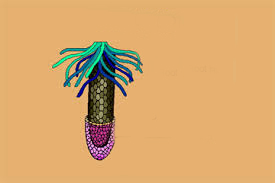 স্থায়ী অঞ্চল
?
?
মূলরোম অঞ্চল
?
বর্ধিষ্ণু অঞ্চল
?
মূলত্র অঞ্চল
একক কাজ
সময়: ১০ মি.
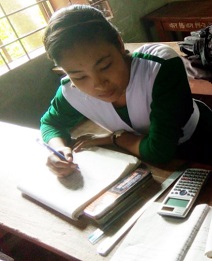 একটি আদর্শ মূলের চিহ্নিত চিত্র অংকন কর।
ভিডিওটি দেখে নিচের প্রশ্নগুলোর উত্তর দাও।
মূলের উৎপত্তি ও অবস্থান অনুসারে মূলকে কয় ভাগে ভাগ করা হয়েছে?
স্থানিক ও অস্থানিক মূল কাকে বলে ?
গুচ্ছ ও অগুচ্ছ মূল কাকে বলে?
মূলের প্রকারভেদ
স্থানিক মূল
অস্থানিক মূল
অগুচ্ছ মূল
গুচ্ছ মূল
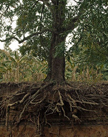 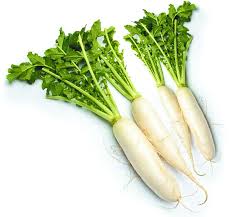 আম
মুলা
স্থানিক মূল
এগুলো কোন ধরণের মূল?
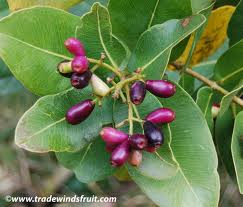 জাম
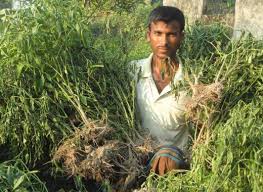 মরিচ
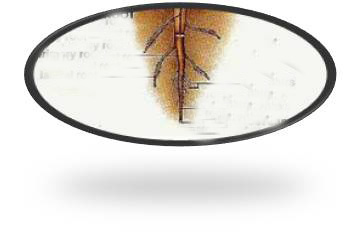 সরিষা
[Speaker Notes: কিছু স্থানিক ও অস্থানিক মূল এনে শিক্ষার্থীদেরকে দেখাতে পারেন।এবং এ গুলো থেকে কোন মূলগুলো স্থানিক মুল শিক্ষার্থীদেরকে বের করতে বলতে পারেন। এ প্রশ্নের উত্তর ভিডিওতে উল্লেখ আছে।]
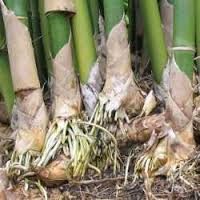 বাঁশ
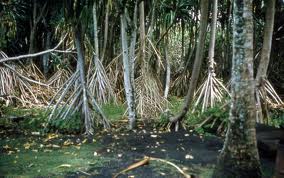 ঠেশমূল
অস্থানিক মূল
এগুলো কোন ধরণের মূল?
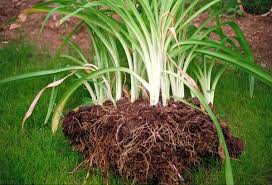 ঘাস
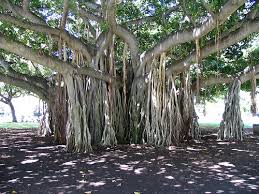 ঝুরিমূল
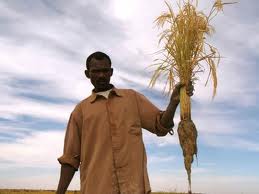 ধান
নিচের কোনটি স্থানিকমূল ও কোনটি অস্থানিকমূল বল।
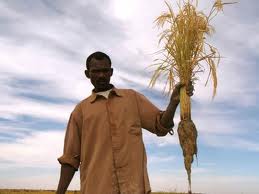 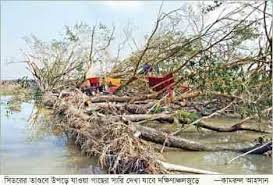 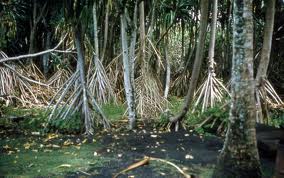 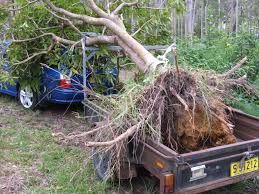 দলগত কাজ
সময়: ১০ মি.
ছবিতে উল্লেখিত A, B  ও C  অঞ্চল গুলোর নাম উল্লেখ করে কাজ বর্ণনা কর।
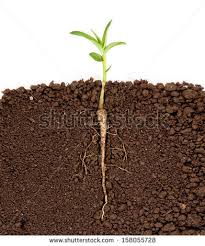 A
B
C
[Speaker Notes: শিক্ষার্থীদেরকে কয়েকটি দলে ভাগ করে দিতে পারেন । দলীয় কাজে উল্লেখিত বিষয়গুলো বেরিয়ে না আসলে শিক্ষক শিক্ষার্থীদেরকে জানিয়ে দিতে পারেন]
মূল্যায়ন
১।  মূলের তিনটি বৈশিষ্ট্য উল্লেখ কর।
২। মূল কত প্রকার ও কি কি?
৩। মূলরোম অঞ্চলের কাজগুলো উল্লেখ কর।
মূল্যায়ন
১। মূল কত প্রকার ?
     ক)  দুই প্রকার      খ) তিন প্রকার       গ) চার প্রকার        ঘ) পাঁচ প্রকার
২। নিচের কোনটি মূলত্র অঞ্চলের কাজ?

ক)  মূলকে আঘাত থেকে রক্ষা করা                   খ) মূলকে বৃদ্ধি করা   
 গ) খনিজ লবণ ও পানি শোষণ করা                   ঘ) শাখা-প্রশাখা ধারণ করা।
৩। উদ্ভিদ কোন অঞ্চল দিয়ে  খনিজ লবণ ও পানি শোষণ করে ?
    ক) মূলত্র অঞ্চল   খ) বর্ধিষ্ণ অঞ্চল     গ) পাতা         ঘ) মূলরোম অঞ্চল।
গুরুত্বপূর্ণ শব্দ
 মূলত্র
মূলরোম 
 অঞ্চল
 বর্ধিষ্ণ অঞ্চল
 স্থানিকমূল
 অস্থানিকমূল
[Speaker Notes: শিক্ষার্থী শব্দগুলো নিজ নিজ খাতায় লিখে নিবে এবং শিক্ষক ইচ্ছে করলে পুনরালোচনা করতে পারেন।]
বাড়ির কাজ
জমি থেকে কিছু  ধানের চারা,  মরিচের গাছ ও মূলা গাছ তুলে এনে নারিকেল গাছের মূলের সাথে মিলিয়ে দেখ এবং মিল ও অমিলগুলো খাতায় লিখ।
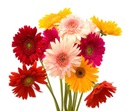 ধন্যবাদ
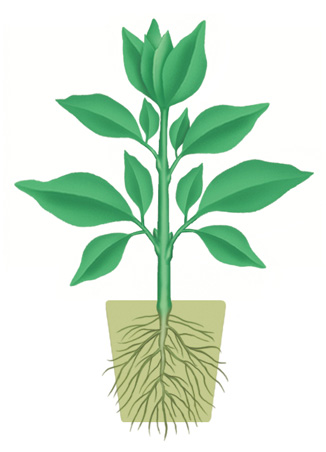 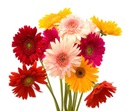